Contagious sets in random graphs
Michael Krivelevich
Tel Aviv University
Joint work with: Uri Feige,
Daniel Reichman
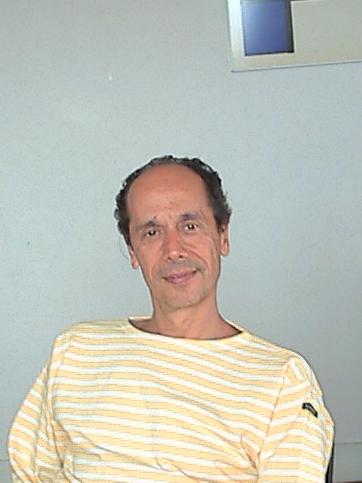 Has probably nothing to do with his scientific (or other) activities…
Me and Gerard…
wrote three (nice!) papers together;
didn’t learn much coding theory from the guy
	(unfortunately…)
  didn’t learn much French from the guy
	(unfortunately…)
spent quite some time in his company
	 in Paris and Tel Aviv
	(fortunately…)

Has been big fun - so far…
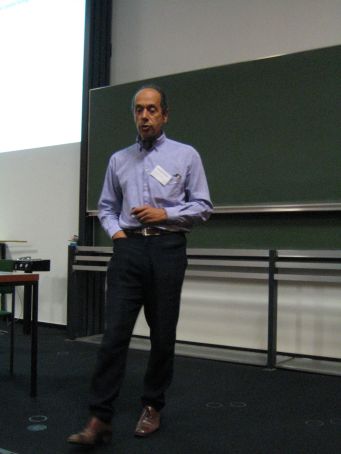 1
Basic setting
Initial seed
2
Extremal function, bootstrap percolation
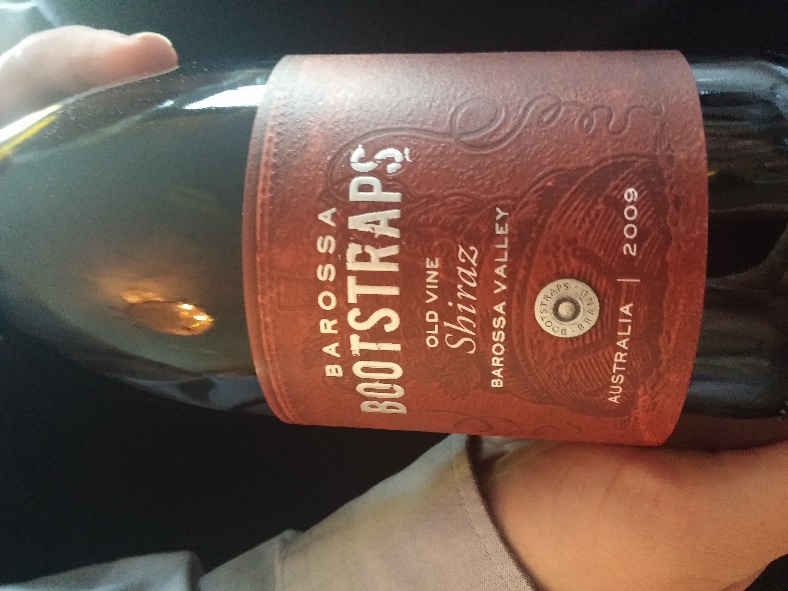 3
Random vs Clever
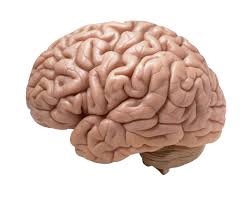 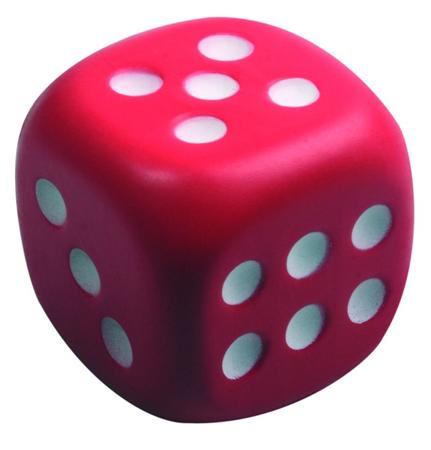 4
General bounds
5
General bounds (cont.)
6
General bounds (cont.)
7
General bounds (cont.)
8
General bounds (cont.)
9
Can do much better for nice graphs…
10
Contagious sets in random graphs
11
Typical set in a random graph
12
Typical set in a random graph (cont.)
13
Our result
14
Proof idea – lower bound
15
Proof idea – upper bound
16
Proof idea – upper bound (cont.)
17
Infecting everybody with minimal resources
18
Open questions
19
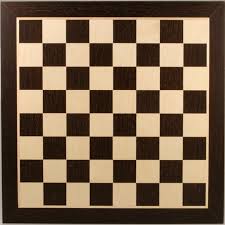 Happy birthday Gerard!



Time to start thinking of International 
Draughts…


(And then off to Go…)
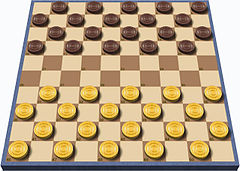 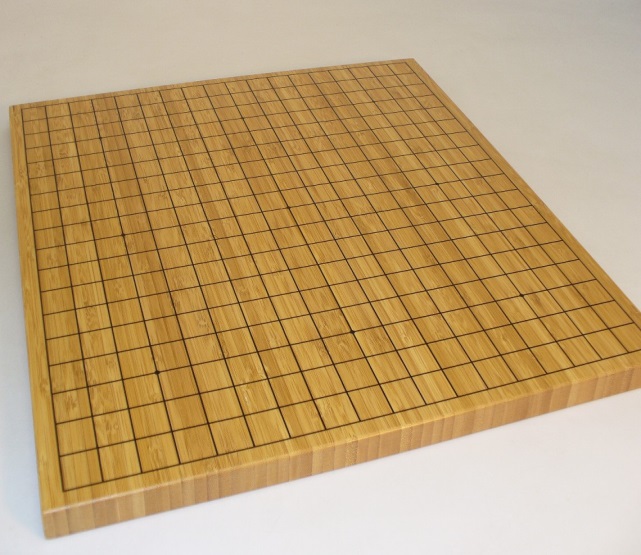 20